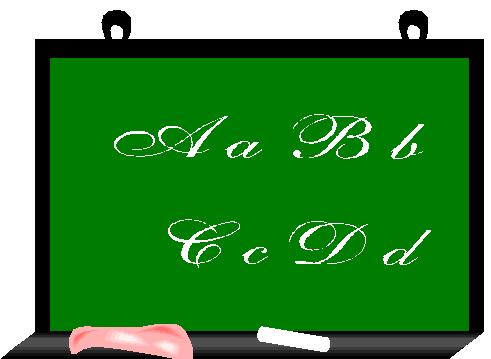 Наши достижения:
Диплом I степени ОО «Чувашское региональное отделение 
Академии информатизации образования»  Всероссийская игра – 
конкурс «Инфознайка» Макарова Анастасия (рейтинг 100 баллов)
 Диплом ОО «Чувашское региональное отделение Академии 
информатизации образования»  Всероссийская игра –
 конкурс «Инфознайка» Шахбанов Баграт (рейтинг 100 баллов)
Диплом I степени ОО «Чувашское региональное отделение 
Академии информатизации образования»  Всероссийская игра –
 конкурс «Инфознайка» Сайфутдинова Анастасия (рейтинг 100 баллов)
Диплом I степени ОО «Чувашское региональное отделение 
Академии информатизации образования»  Всероссийская игра –
конкурс «Инфознайка» Файзулаева Рамина (рейтинг 100 баллов)
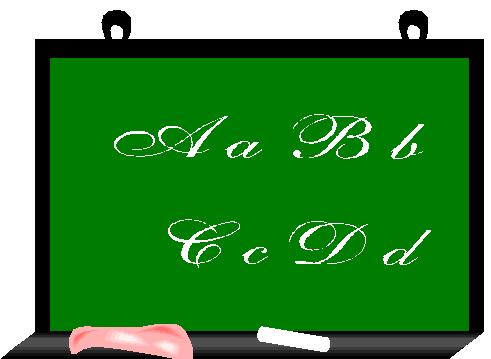 Наши достижения:
Диплом I степени ОО «Чувашское региональное отделение 
Академии информатизации образования»  Всероссийская игра – 
конкурс «Инфознайка» Кондрашова Люба (рейтинг 89 баллов)
 Диплом ОО «Чувашское региональное отделение Академии 
информатизации образования»  Всероссийская игра –
 конкурс «Инфознайка» Шипаев Николай (рейтинг 94баллов)
Диплом I степени ОО «Чувашское региональное отделение 
Академии информатизации образования»  Всероссийская игра –
 конкурс «Инфознайка» Сарангов Алексей (рейтинг 100 баллов)
Диплом I степени ОО «Чувашское региональное отделение 
Академии информатизации образования»  Всероссийская игра –
конкурс «Инфознайка» Авторханова Хеди (рейтинг 90 баллов)
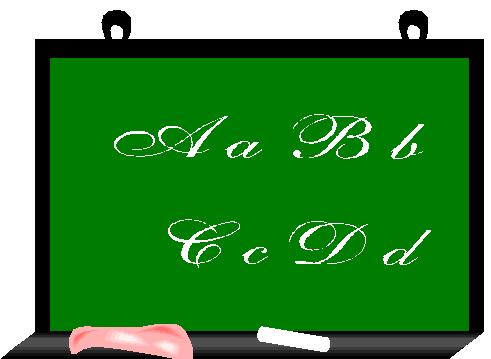 Наши достижения:
Диплом I степени ОО «Чувашское региональное отделение 
Академии информатизации образования»  Всероссийская игра – 
конкурс «Инфознайка» Рамазанов Ильман (рейтинг 58 баллов)
 Диплом ОО «Чувашское региональное отделение Академии 
информатизации образования»  Всероссийская игра –
 конкурс «Инфознайка» Эльдерханов Шамиль (рейтинг 94баллов)
Диплом I степени ОО «Чувашское региональное отделение 
Академии информатизации образования»  Всероссийская игра –
 конкурс «Инфознайка» Стасов Александр (рейтинг 76 баллов)
Диплом I степени ОО «Чувашское региональное отделение 
Академии информатизации образования»  Всероссийская игра –
конкурс «Инфознайка» Тюрина Дарья (рейтинг 62 баллов)
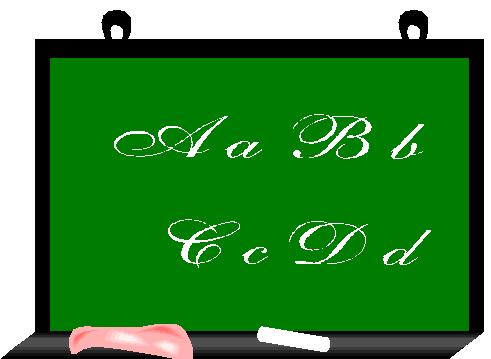 Наши достижения:
Благодарность за участие в Областном конкурсе
 детского творчества «Птичья поделка», 
который был организован Региональным отделением 
Общероссийской политики и культуры», при 
содействии ОГОУ ДОД «Эколого – биологический 
 центр», Астраханского биосферного заповедника,
 проекта ПРООН/ ГЭФ «Сохранение 
биоразнообразия водно – 
биологических угодий Нижней Вролги», 
ООО «ЛУКОЙЛ Нижневолжскнефть» 
Сайфутдиновой Анастасии.
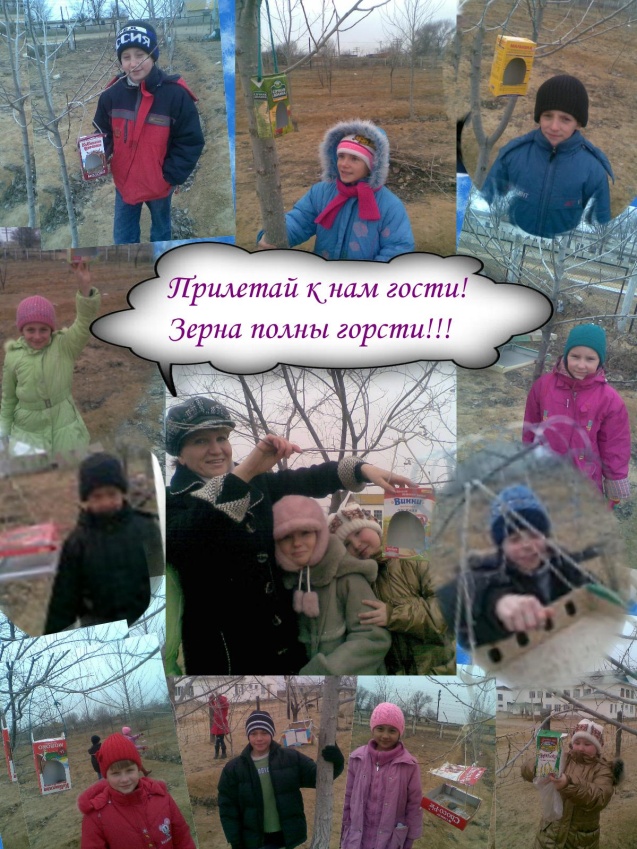 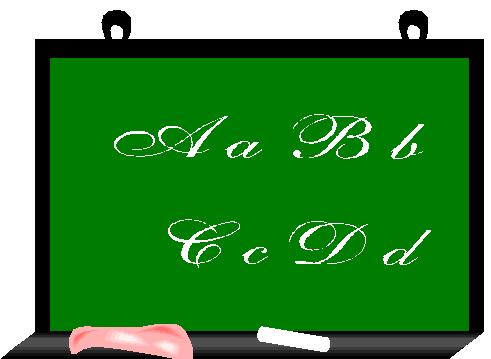 Наши достижения:
Благодарность за участие в Областном конкурсе
 детского творчества «Птичья поделка», 
который был организован Региональным отделением 
Общероссийской политики и культуры», при 
содействии ОГОУ ДОД «Эколого – биологический 
 центр», Астраханского биосферного заповедника,
 проекта ПРООН/ ГЭФ «Сохранение 
биоразнообразия водно – 
биологических угодий Нижней Вролги», 
ООО «ЛУКОЙЛ Нижневолжскнефть» 
Утешова Венера.
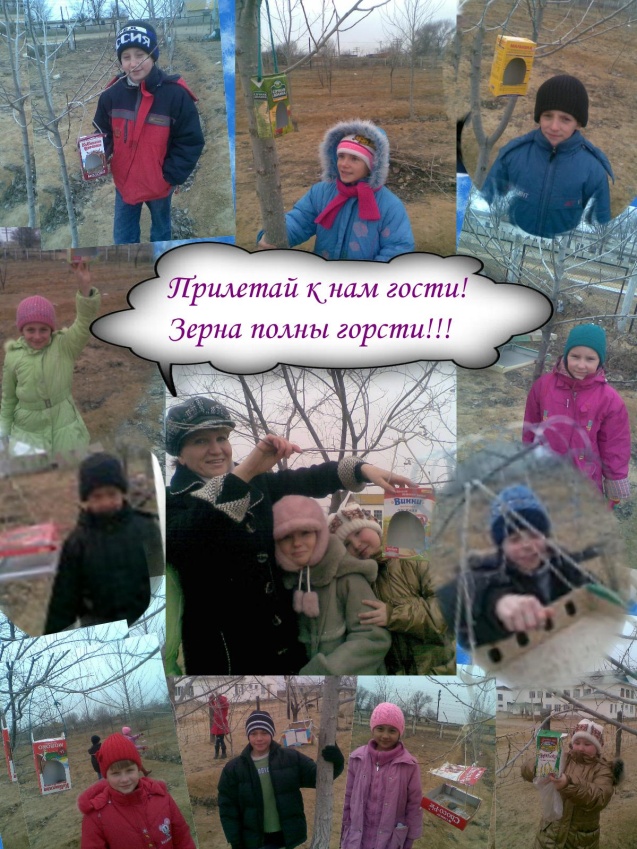 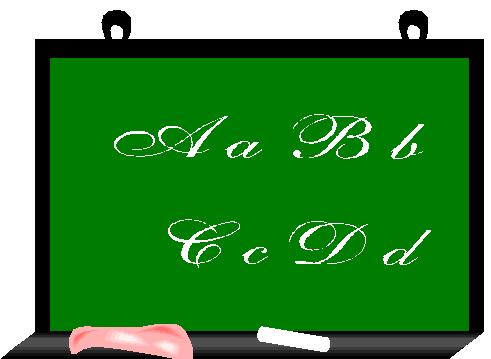 Наши достижения:
Благодарность за участие в Областном конкурсе
 детского творчества «Птичья поделка», 
который был организован Региональным отделением 
Общероссийской политики и культуры», при 
содействии ОГОУ ДОД «Эколого – биологический 
 центр», Астраханского биосферного заповедника,
 проекта ПРООН/ ГЭФ «Сохранение 
биоразнообразия водно – 
биологических угодий Нижней Вролги», 
ООО «ЛУКОЙЛ Нижневолжскнефть» 
Пивоваров Алексей
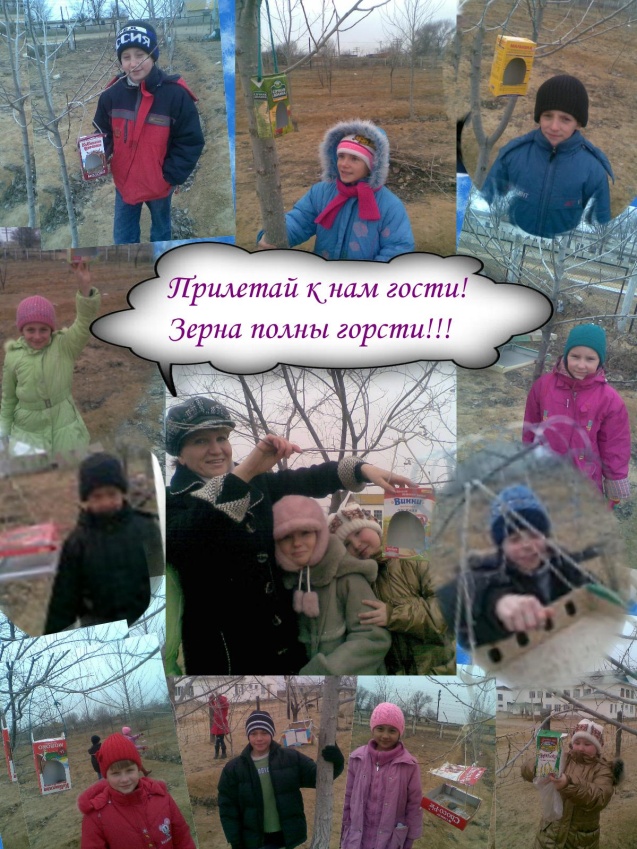 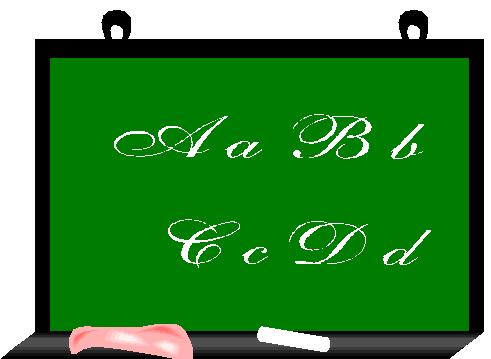 Наши достижения:
Благодарность за участие в Областном конкурсе
 детского творчества «Птичья поделка», 
который был организован Региональным отделением 
Общероссийской политики и культуры», при 
содействии ОГОУ ДОД «Эколого – биологический 
 центр», Астраханского биосферного заповедника,
 проекта ПРООН/ ГЭФ «Сохранение 
биоразнообразия водно – 
биологических угодий Нижней Вролги», 
ООО «ЛУКОЙЛ Нижневолжскнефть» 
Манаева Динара
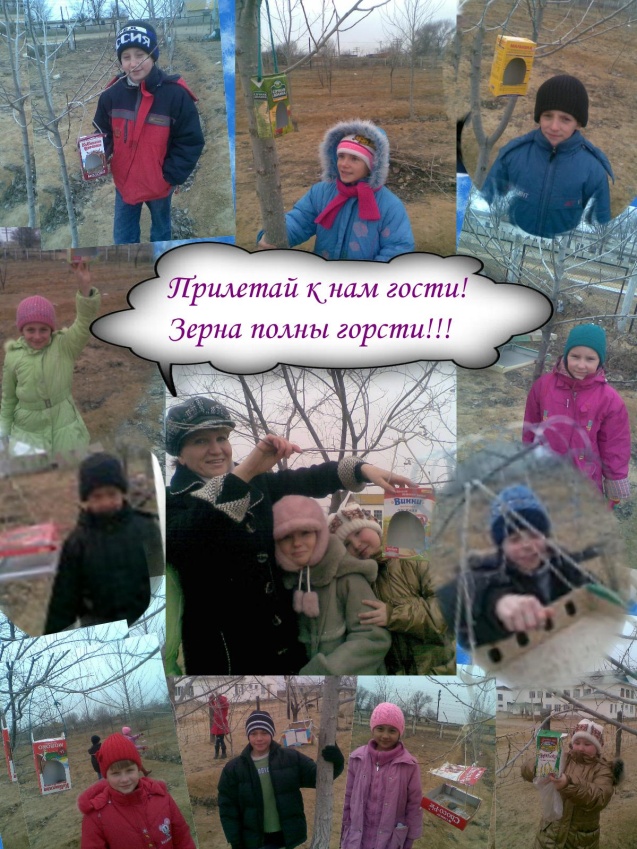